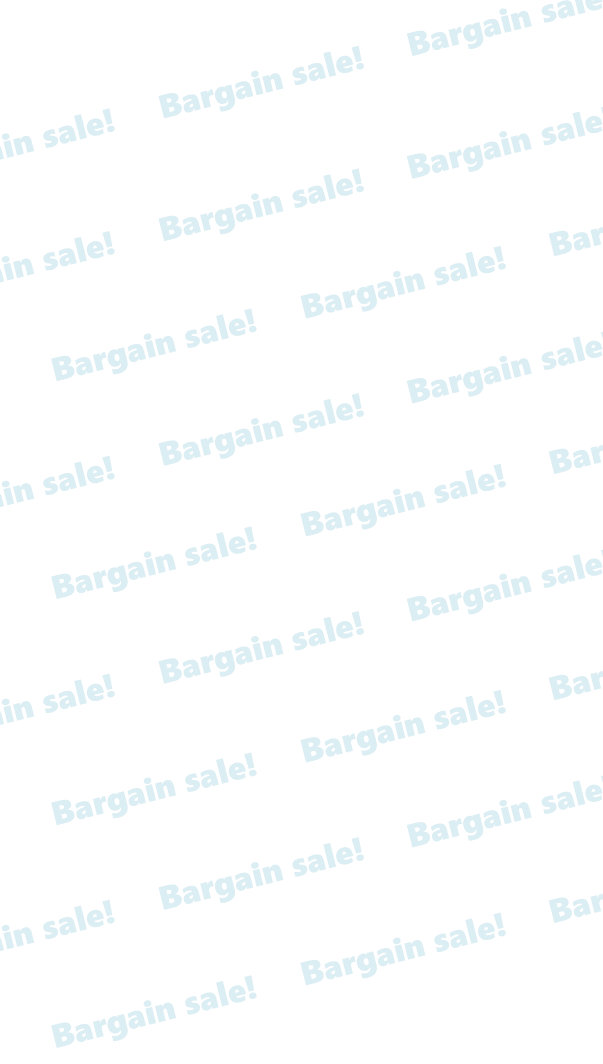 Autumn
8/30Wed-9/4MON
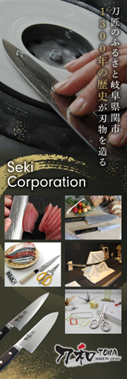 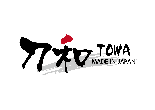 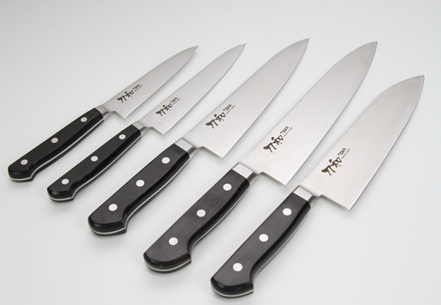 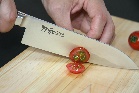 新作も
ぞくぞく入荷しています！
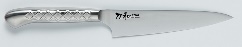 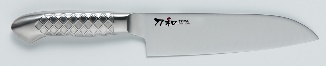 セット価格
\14,000(税別）
Promotion !
包丁研ぎ
1本　1500円(税別）～
他、柄の壊れ、名入れご相談

※包丁研ぎ講習会随時開催

このはがきご持参の方に
プレゼント(先着20名様）
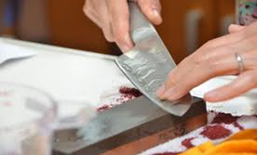 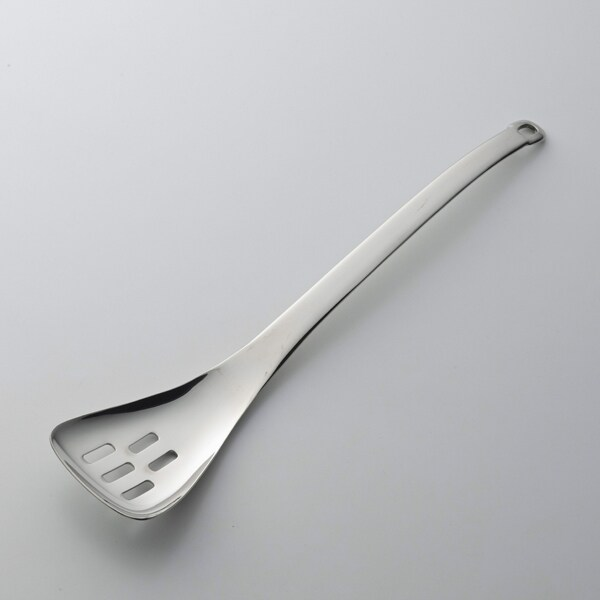 レードル
Seki Corporation
　　　　　　担当　関
〒270-0139　千葉県流山市おおたかの森SC1F
株式会社高島屋柏店　タカシマヤフードメゾンおおたかの森店
TEL04-7156-5580
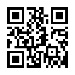